Calibration Overview 

Jason Rebello
10/07/2017
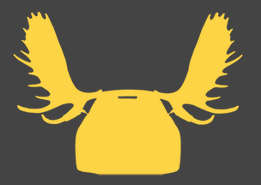 No moose was hurt in the making of this presentation
Jason Rebello  |  Waterloo Autonomous Vehicles Lab
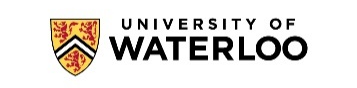 Calibration | Why do we need calibration ?
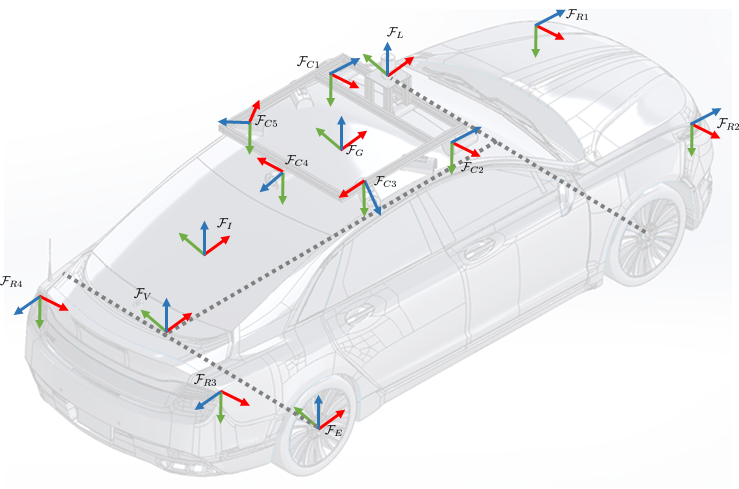 Data from multiple complementary sensors leads to increased accuracy and robustness


Sensors need to be spatially and temporally calibrated


Calibration helps transform measurements from different sensors into a common reference frame
Source: Arun Das
Jason Rebello  |  Waterloo Autonomous Vehicles Lab
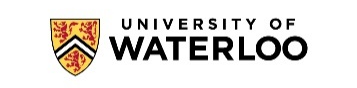 [Speaker Notes: Dynamics is often stochastic, hence can’t optimize for a particular outcome, but only optimize to obtain a good distribution over outcomes ! Probability provides a framework to reason in this setting " Result: ability to find good control policies for stochastic dynamics and environments]
Calibration |
Required Calibrations
Camera intrinsic and extrinsic
IMU to Camera
Lidar to GPS
Lidar to Camera
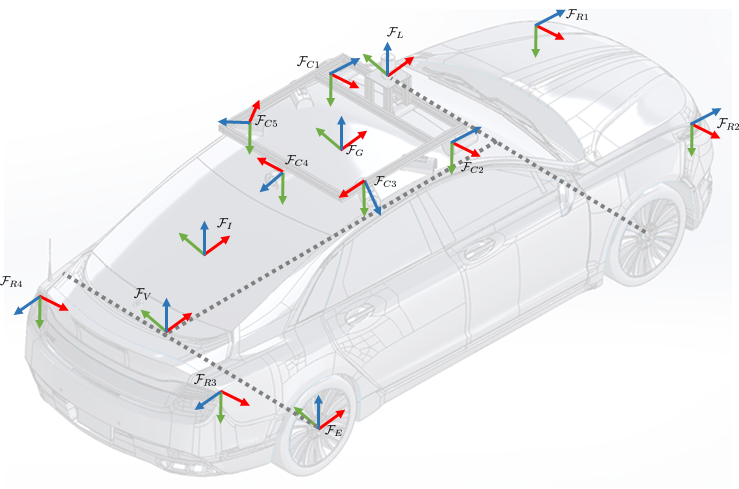 Source: Arun Das
Jason Rebello  |  Waterloo Autonomous Vehicles Lab
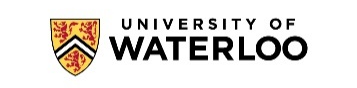 [Speaker Notes: Dynamics is often stochastic, hence can’t optimize for a particular outcome, but only optimize to obtain a good distribution over outcomes ! Probability provides a framework to reason in this setting " Result: ability to find good control policies for stochastic dynamics and environments]
Calibration |
Required Calibrations
Camera intrinsic and extrinsic
IMU to Camera
Lidar to GPS
Lidar to Camera
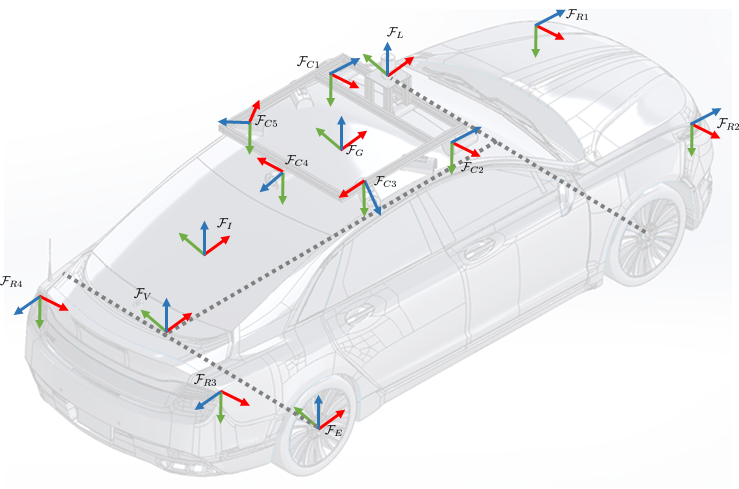 Source: Arun Das
Jason Rebello  |  Waterloo Autonomous Vehicles Lab
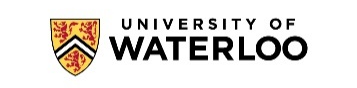 [Speaker Notes: Dynamics is often stochastic, hence can’t optimize for a particular outcome, but only optimize to obtain a good distribution over outcomes ! Probability provides a framework to reason in this setting " Result: ability to find good control policies for stochastic dynamics and environments]
Calibration |
Required Calibrations
Camera intrinsic and extrinsic
IMU to Camera
Lidar to GPS
Lidar to Camera
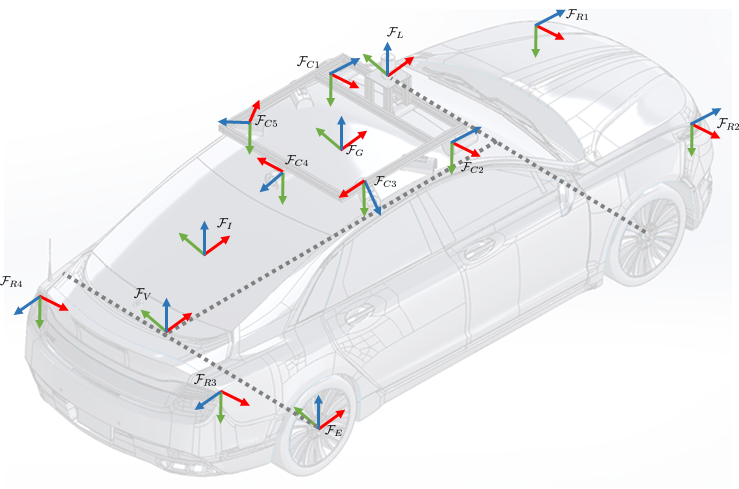 Source: Arun Das
Jason Rebello  |  Waterloo Autonomous Vehicles Lab
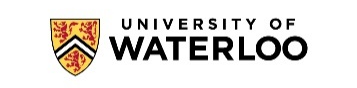 [Speaker Notes: Dynamics is often stochastic, hence can’t optimize for a particular outcome, but only optimize to obtain a good distribution over outcomes ! Probability provides a framework to reason in this setting " Result: ability to find good control policies for stochastic dynamics and environments]
Calibration |
Required Calibrations
Camera intrinsic and extrinsic
IMU to Camera
Lidar to GPS
Lidar to Camera
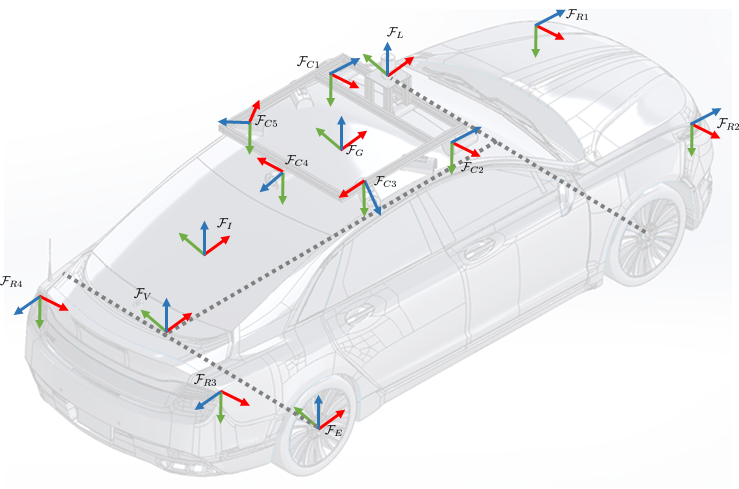 Source: Arun Das
Jason Rebello  |  Waterloo Autonomous Vehicles Lab
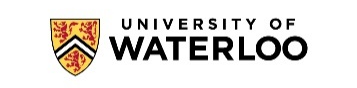 [Speaker Notes: Dynamics is often stochastic, hence can’t optimize for a particular outcome, but only optimize to obtain a good distribution over outcomes ! Probability provides a framework to reason in this setting " Result: ability to find good control policies for stochastic dynamics and environments]
Calibration Camera Intrinsics |
Camera Intrinsics
Jason Rebello  |  Waterloo Autonomous Vehicles Lab
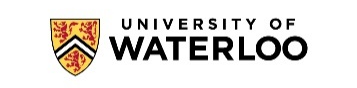 [Speaker Notes: Dynamics is often stochastic, hence can’t optimize for a particular outcome, but only optimize to obtain a good distribution over outcomes ! Probability provides a framework to reason in this setting " Result: ability to find good control policies for stochastic dynamics and environments]
Image Formation | Projection pipeline
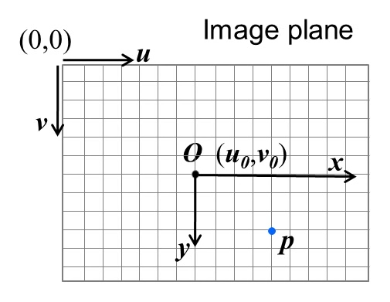 Forward Projection
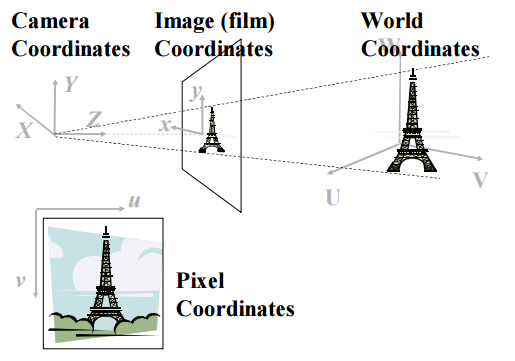 Image to Pixel Coordinates
Extrinsics R,t
Intrinsics focal length, ox, oy
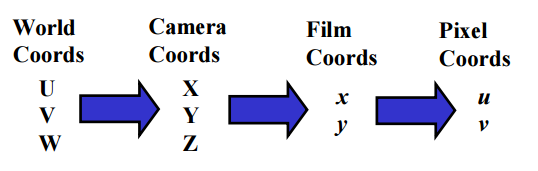 (b)
(c)
(a)
Source: Robert Collins, CSE486
Jason Rebello  |  Waterloo Autonomous Vehicles Lab
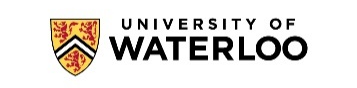 Image Formation | Camera Parameters
Extrinsic Transformation (Rotation + Translation)
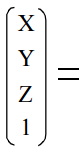 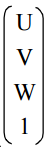 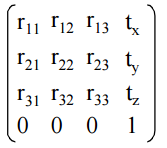 Transforms points from 
   World to Camera coordinate 
   Frame
Homogeneous coordinates
   allow for easy matrix multiplication
(b),(c)    Perspective Projection
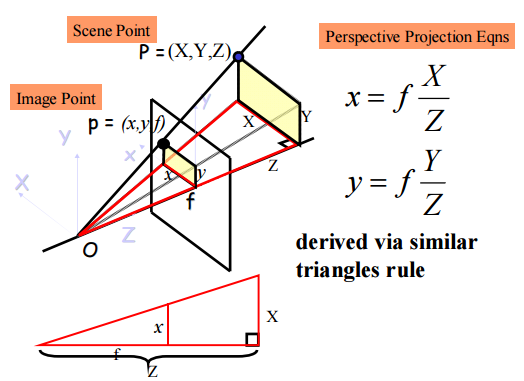 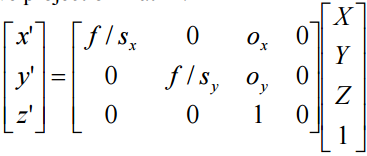 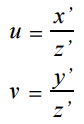 Camera Coordinates
Pixel Coordinates
Source: Robert Collins, CSE486
Jason Rebello  |  Waterloo Autonomous Vehicles Lab
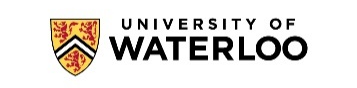 Image Formation | Distortions
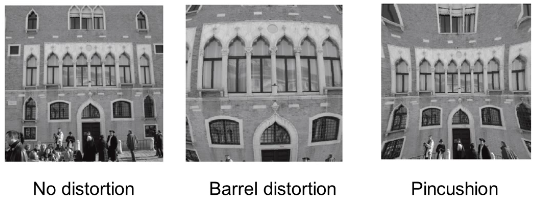 Radial Distortion
Source: Scaramuzza
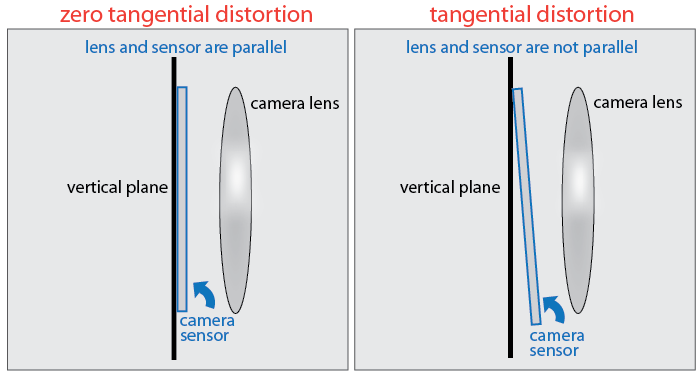 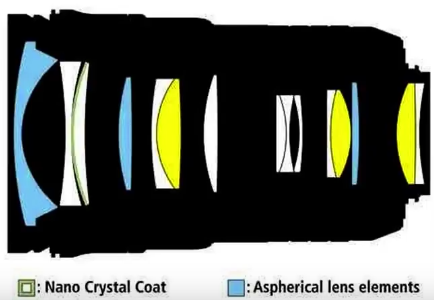 Tangential Distortion 
Source: MathWorks
Nikon Lens System
Source: Aaron Bobik
Jason Rebello  |  Waterloo Autonomous Vehicles Lab
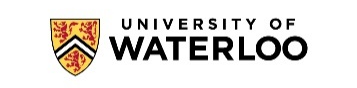 Intrinsic Parameter Calibration |
Camera Calibration using a 2D Checkerboard

Known size (30 mm) and structure (6 x 9 )

Identify corners easily.
Distorted						   Corrected
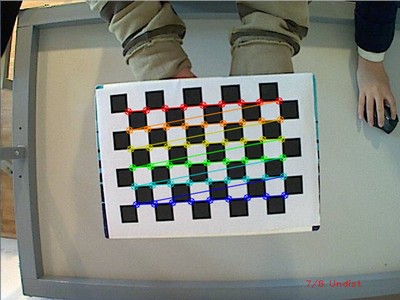 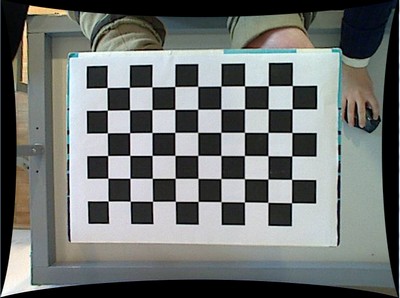 Where do I set my world coordinate 
frame ?
Jason Rebello  |  Waterloo Autonomous Vehicles Lab
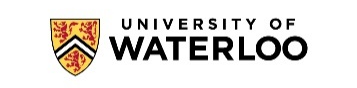 [Speaker Notes: Easily identify corners on checkerboard. Location of pixel coordinates
If I set my world coordinate frame in a smart way I can know the coordinates of all those points]
Why use a checkerboard ? |
Can set the world coordinate system to one corner of the checkerboard

All points lie in the X,Y plane with Z=0
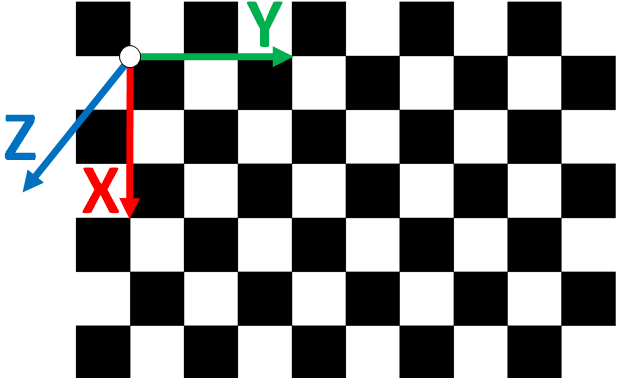 Jason Rebello  |  Waterloo Autonomous Vehicles Lab
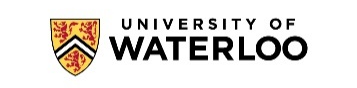 [Speaker Notes: Projection Equation, Distortions]
Projection |
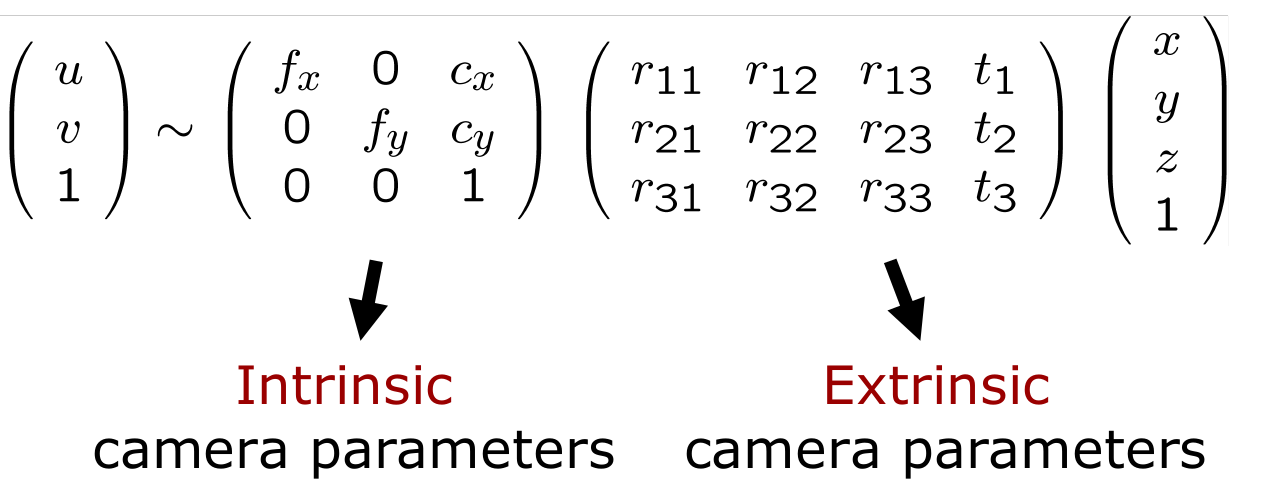 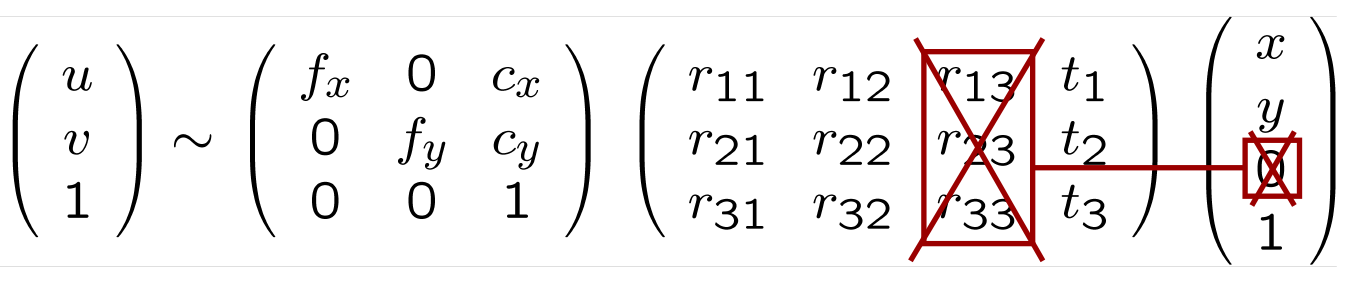 Jason Rebello  |  Waterloo Autonomous Vehicles Lab
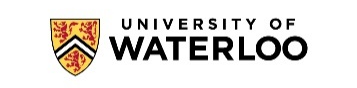 [Speaker Notes: Projection Equation, Distortions]
Homography |
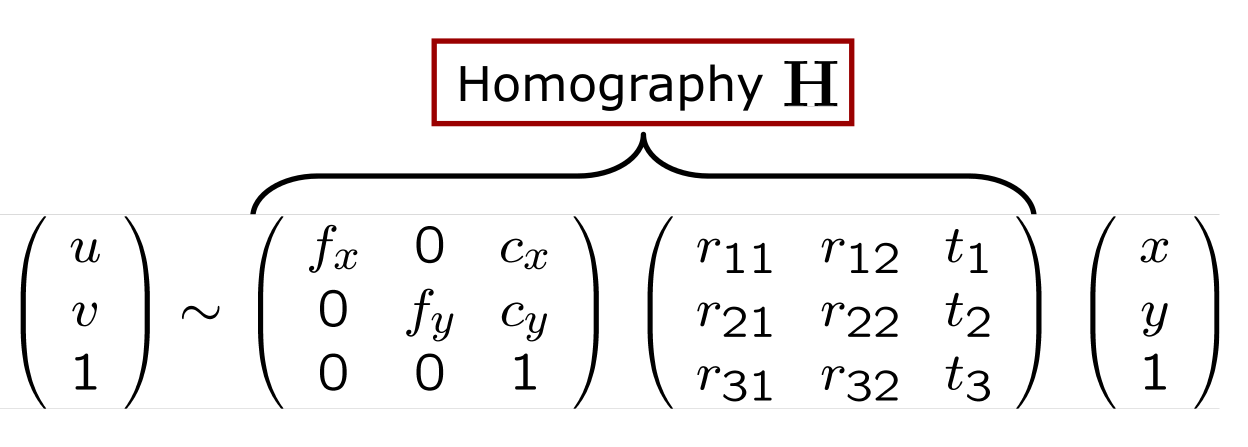 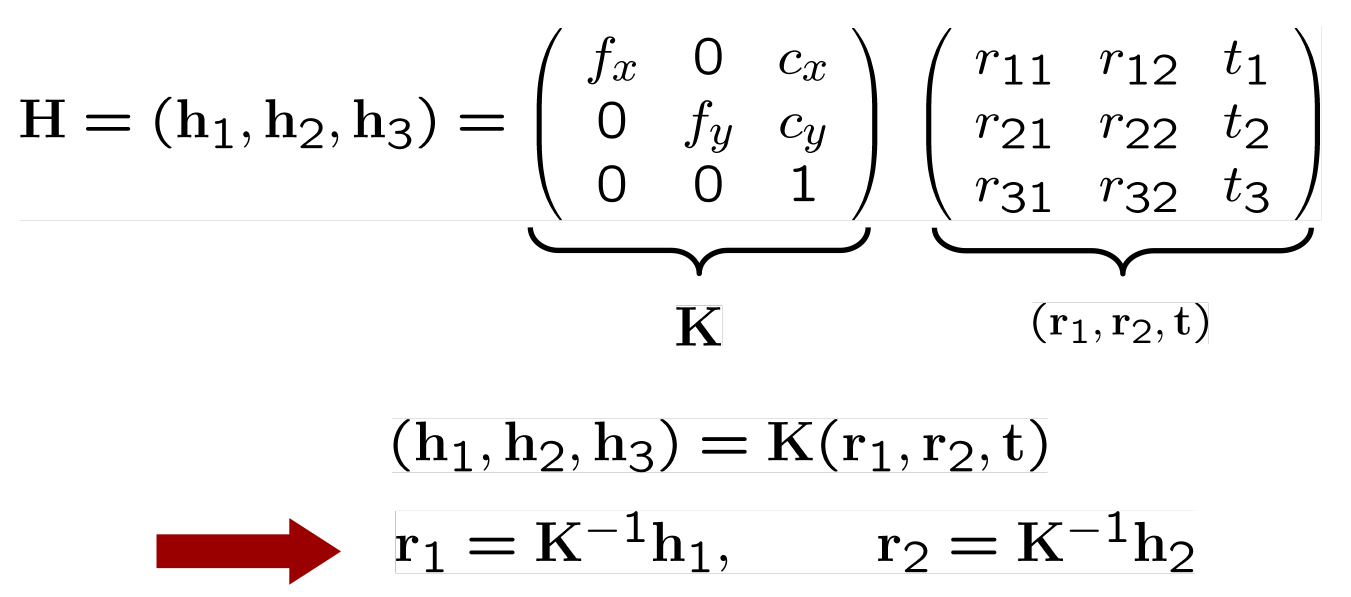 Jason Rebello  |  Waterloo Autonomous Vehicles Lab
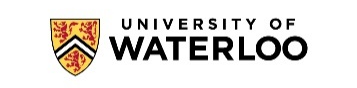 [Speaker Notes: Projection Equation, Distortions]
Homography Solution |
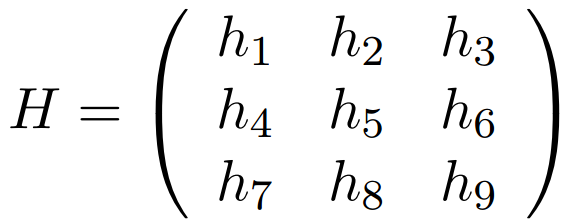 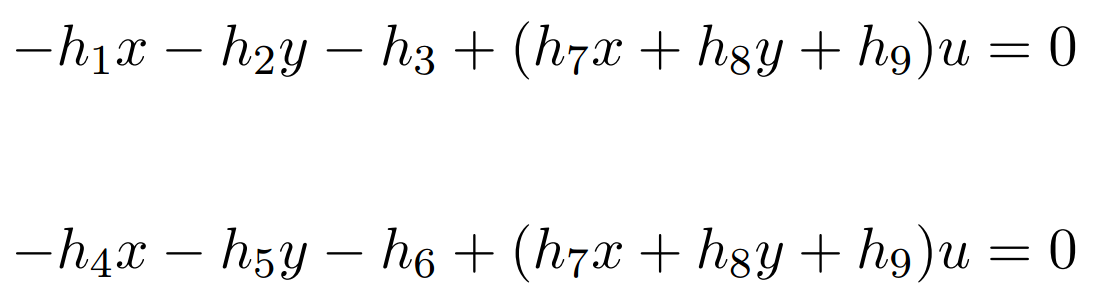 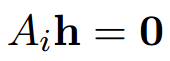 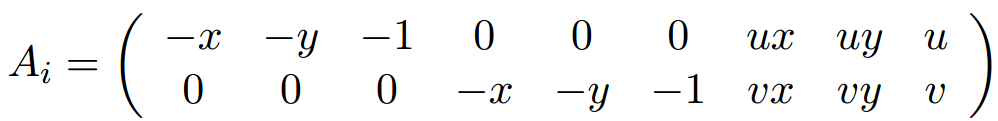 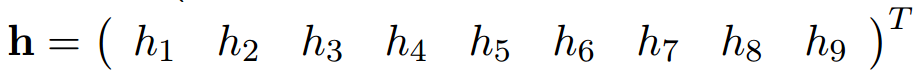 Jason Rebello  |  Waterloo Autonomous Vehicles Lab
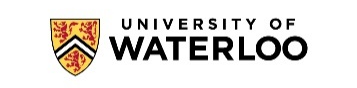 [Speaker Notes: Projection Equation, Distortions]
Homography constraints |
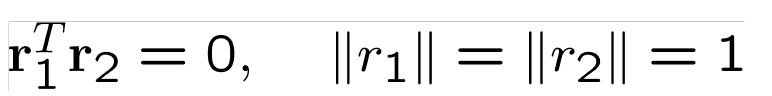 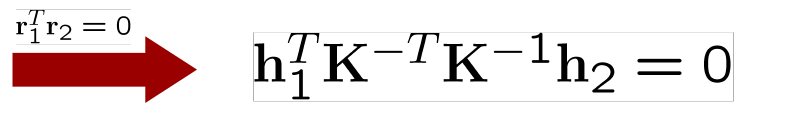 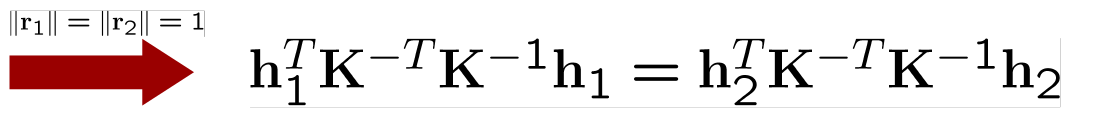 Jason Rebello  |  Waterloo Autonomous Vehicles Lab
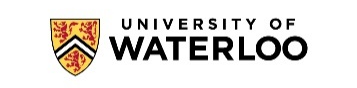 [Speaker Notes: Projection Equation, Distortions]
Intrinsic Parameters |
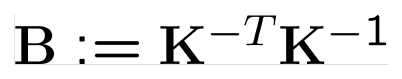 Find B , recover K through the Cholesky decomposition chol (B) = AAT 

A = K-T
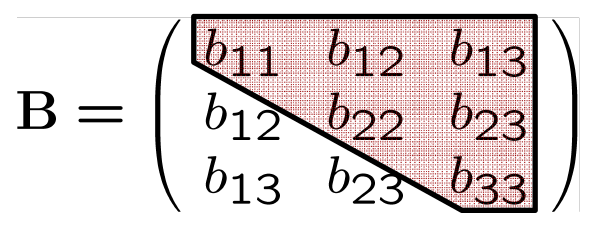 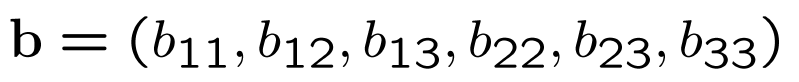 Jason Rebello  |  Waterloo Autonomous Vehicles Lab
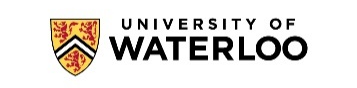 [Speaker Notes: Projection Equation, Distortions]
Solve for b |
Construct a system of linear Equations Vb = 0

V = [ vT12     vT11- vT22 ]T        … 2x6 matrix for 1 image

Where

vij = [ h1ih1j , h1ih2j+h2ih1j , h3ih1j+h1ih3j , h2ih2j , h3ih2j+h2ih3j , h3ih3j ]


For n images
V = 2n x 6 matrix
Jason Rebello  |  Waterloo Autonomous Vehicles Lab
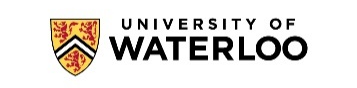 [Speaker Notes: Projection Equation, Distortions]
Intrinsic Calibration |
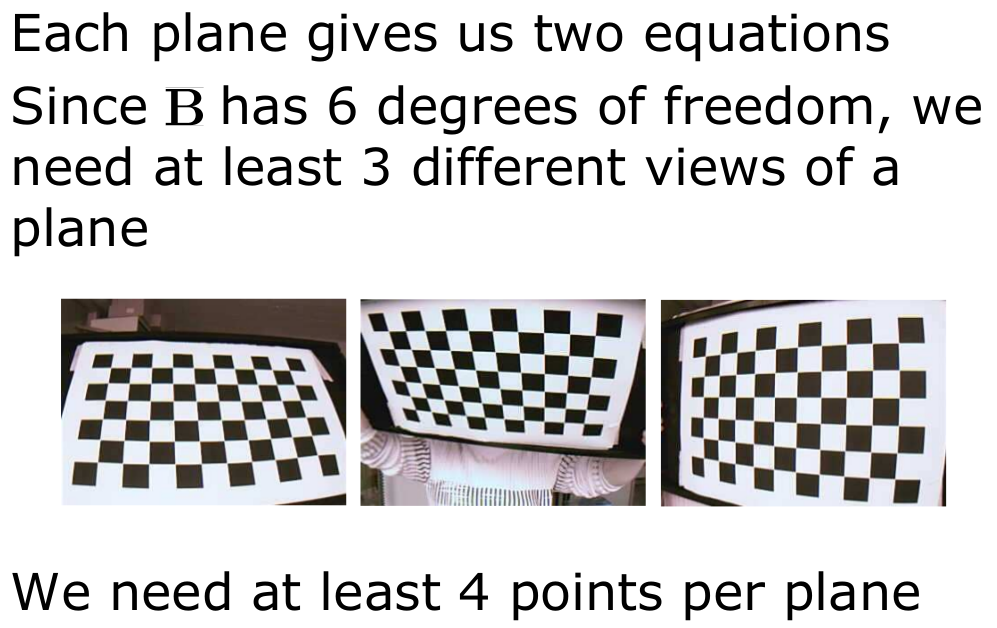 Jason Rebello  |  Waterloo Autonomous Vehicles Lab
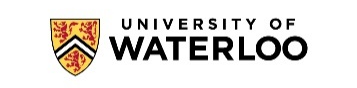 [Speaker Notes: Projection Equation, Distortions]
Intrinsic Parameters |
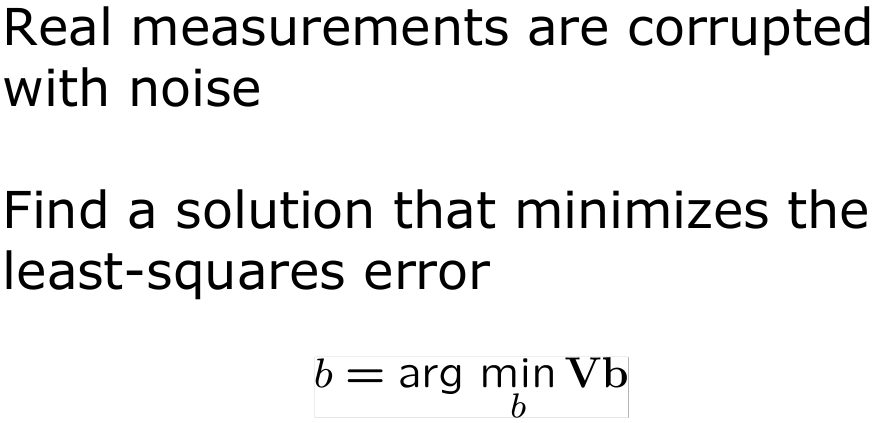 Jason Rebello  |  Waterloo Autonomous Vehicles Lab
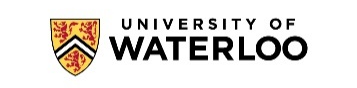 [Speaker Notes: Projection Equation, Distortions]
Intrinsic Parameters |
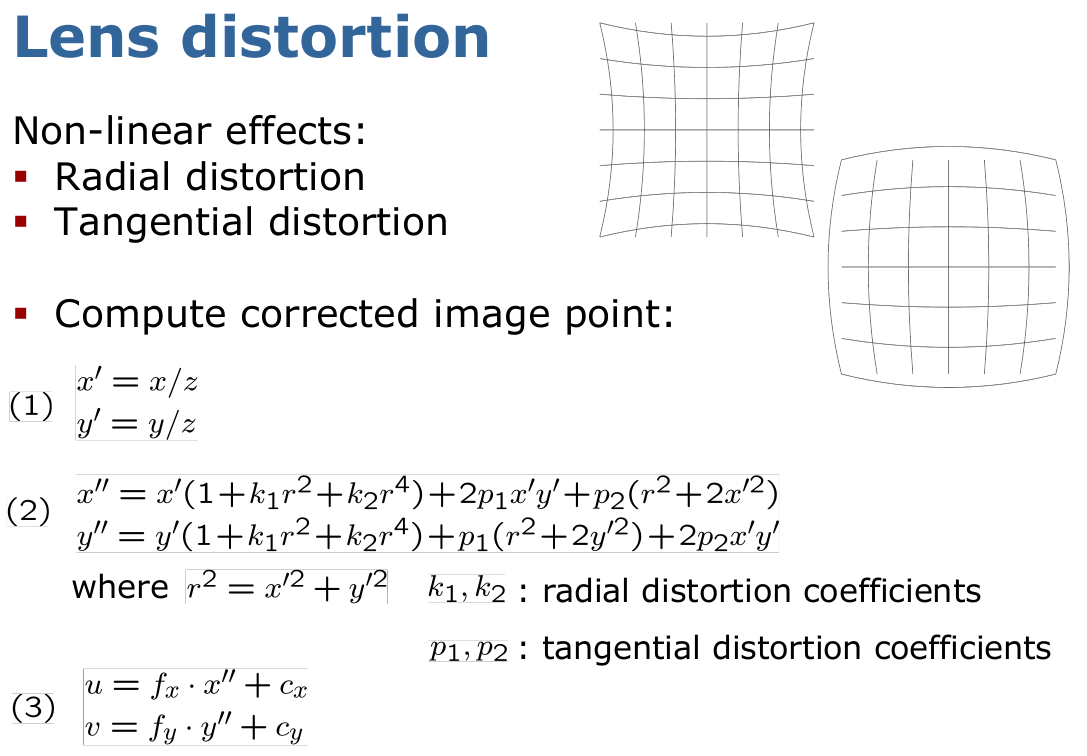 Jason Rebello  |  Waterloo Autonomous Vehicles Lab
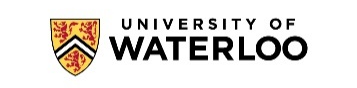 [Speaker Notes: Projection Equation, Distortions]
Intrinsic Parameters |
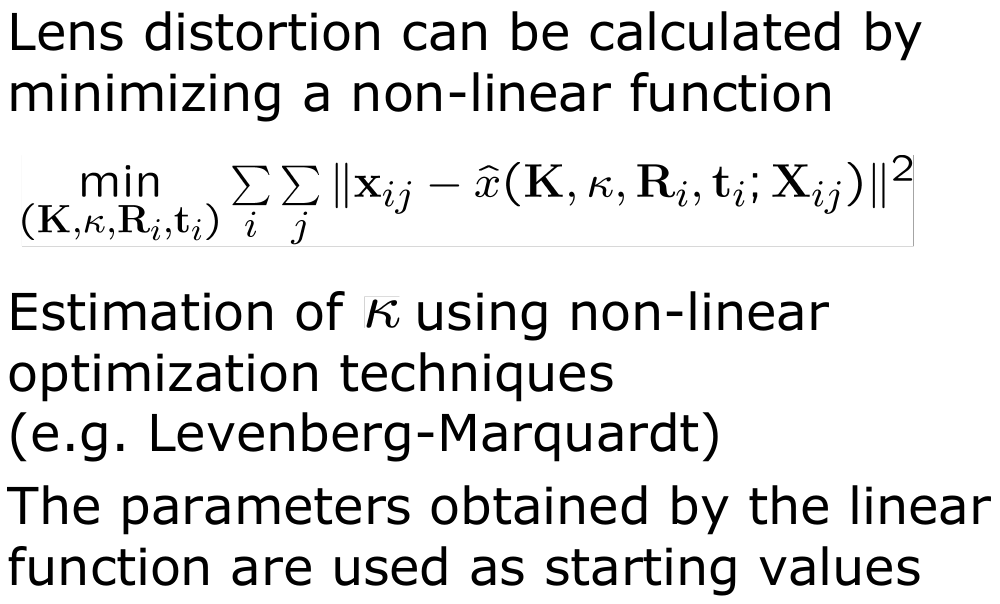 Jason Rebello  |  Waterloo Autonomous Vehicles Lab
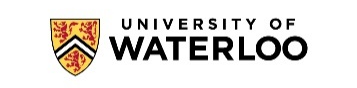 [Speaker Notes: Projection Equation, Distortions]
Intrinsic Parameters |
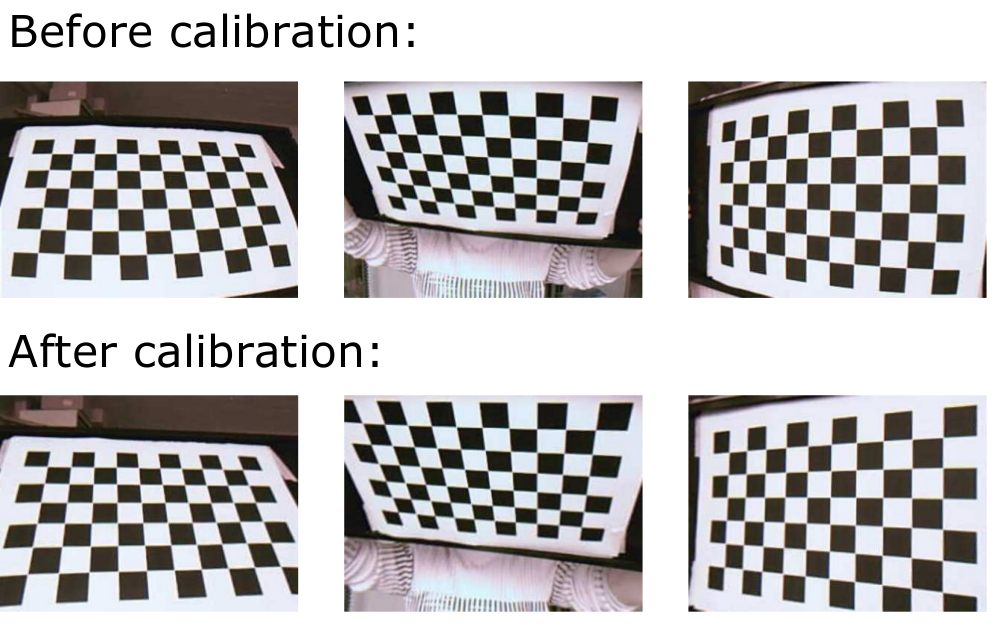 Jason Rebello  |  Waterloo Autonomous Vehicles Lab
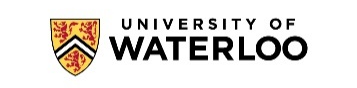 [Speaker Notes: Projection Equation, Distortions]
How do I calibrate a camera ? |
Print a target checkerboard (Several available online)

Note dimensions of target, size of square

Take multiple images by moving target to different locations on the image

Calibrate using OpenCV, Matlab

Reprojection error below 0.2 is good
Ximea camera: 5.3 ㎛ / pix
Edmund Optic lens: 3.5 mm

Focal length in pixel = 3.5 / (5.3x10-3) = 660.37

Question: What is the problem with this sort of calibration ?
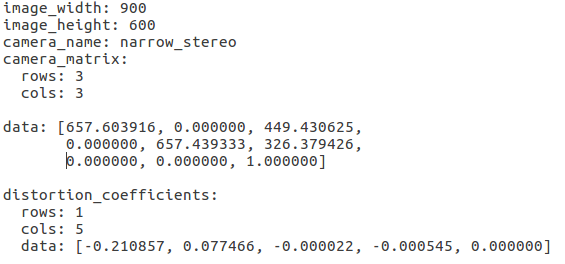 Jason Rebello  |  Waterloo Autonomous Vehicles Lab
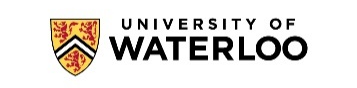 [Speaker Notes: Projection Equation, Distortions]
Calibration Camera Extrinsics |
Camera Extrinsics
Jason Rebello  |  Waterloo Autonomous Vehicles Lab
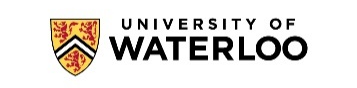 [Speaker Notes: Dynamics is often stochastic, hence can’t optimize for a particular outcome, but only optimize to obtain a good distribution over outcomes ! Probability provides a framework to reason in this setting " Result: ability to find good control policies for stochastic dynamics and environments]
Extrinsic Calibration | Stereo Vision
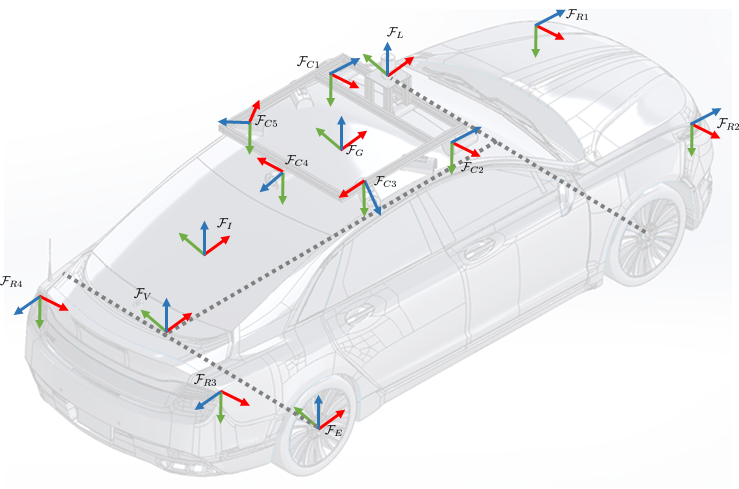 Rotation and Translation
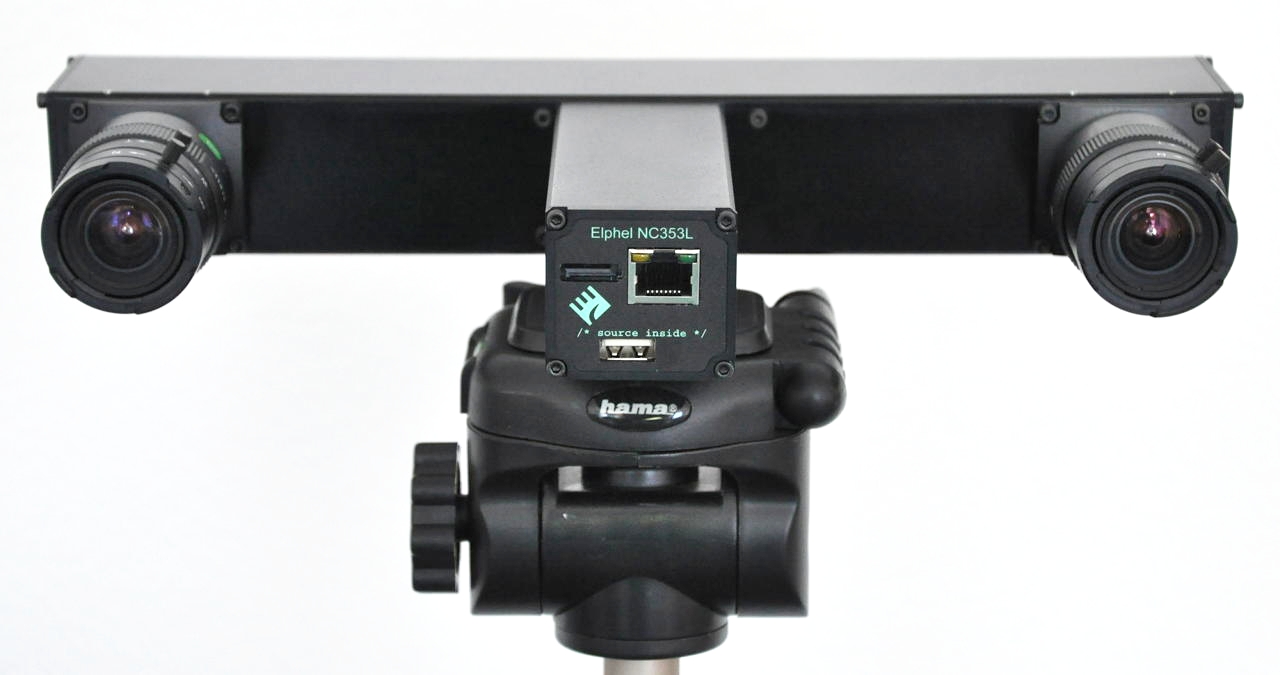 Jason Rebello  |  Waterloo Autonomous Vehicles Lab
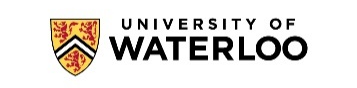 [Speaker Notes: Projection Equation, Distortions]
Advantages of Stereo Vision |
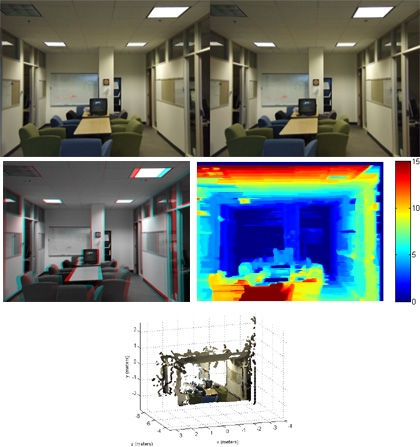 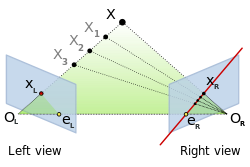 Stereo Vision:

Recover Depth

Limit the search space in the second image for point correspondence
Jason Rebello  |  Waterloo Autonomous Vehicles Lab
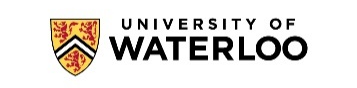 [Speaker Notes: Projection Equation, Distortions]
PnP Algorithm |
Given:

Known 3D points in world frame  ( Checkerboard Points)

Pixel Locations on image plane

Intrinsic parameters of Camera


Estimate:

Transformation from world to camera
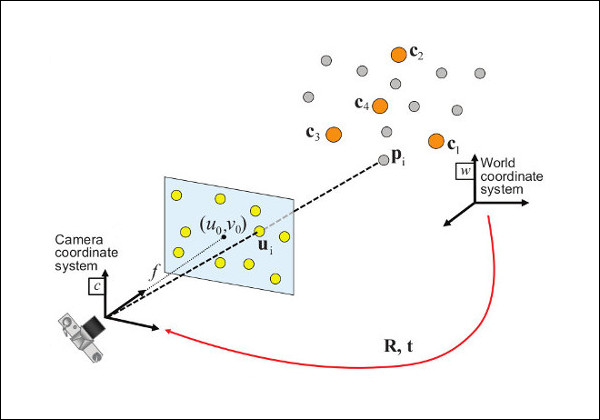 Jason Rebello  |  Waterloo Autonomous Vehicles Lab
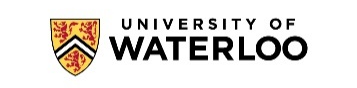 [Speaker Notes: Projection Equation, Distortions]
Extrinsic Calibration |
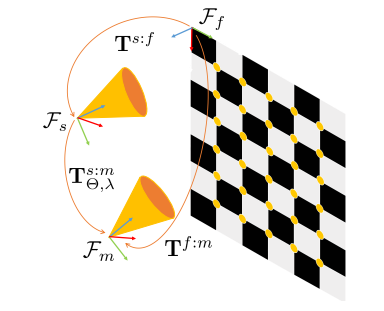 Given 3D points in world frame Pw and corresponding 2D pixel locations in both cameras zs  and zm

Estimate Transformations from world to both cameras using PnP algorithm Ts:w and Tm:w

Transform 3D points from world to Fs camera. 
Ps =  Ts:w Pw

Transform 3D points from camera Fs to camera Fm via Extrinsic transformation.
	Pm =  Tm:s Ps

Project points onto Fm. camera. z’m = ⌅(Pm)

Reprojection Error:

∑images ∑points d( z’m  , zm )2 + d( z’s  , zs )2
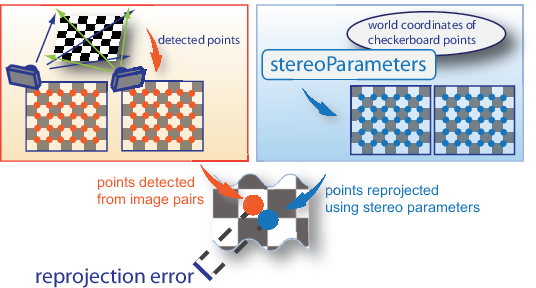 Jason Rebello  |  Waterloo Autonomous Vehicles Lab
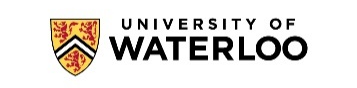 [Speaker Notes: Projection Equation, Distortions]
How should I calibrate the extrinsics ?  |
Print a target checkerboard (Several available online)

Note dimensions of target, size of square

Take multiple images in both cameras at same time by moving target to different locations on the image

Calibrate using OpenCV, Matlab

Reprojection error below 0.4 is good
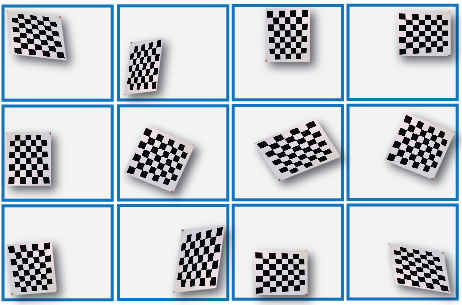 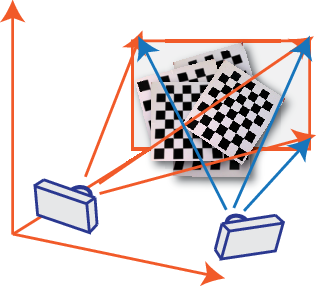 Jason Rebello  |  Waterloo Autonomous Vehicles Lab
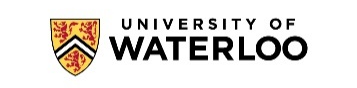 [Speaker Notes: Projection Equation, Distortions]
End of Calibration I |
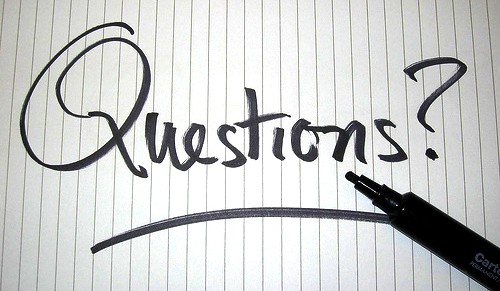 Jason Rebello  |  Waterloo Autonomous Vehicles Lab
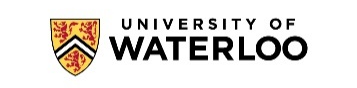 Lidar to Camera Calibration |
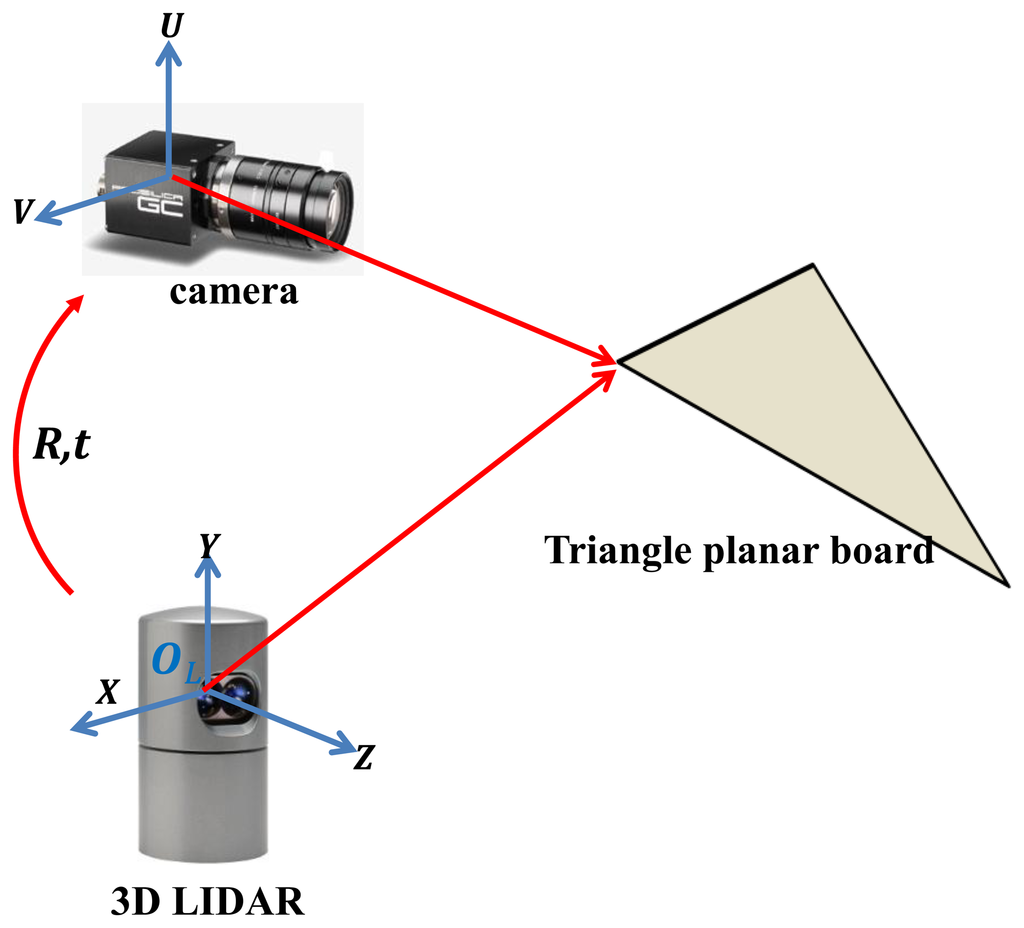 Target
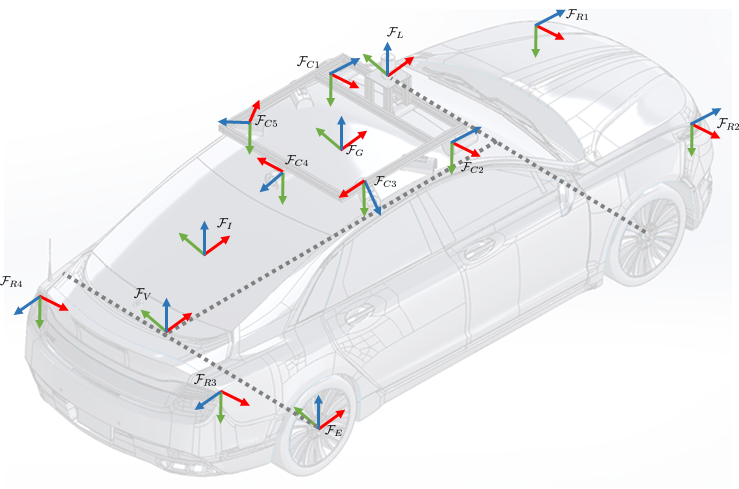 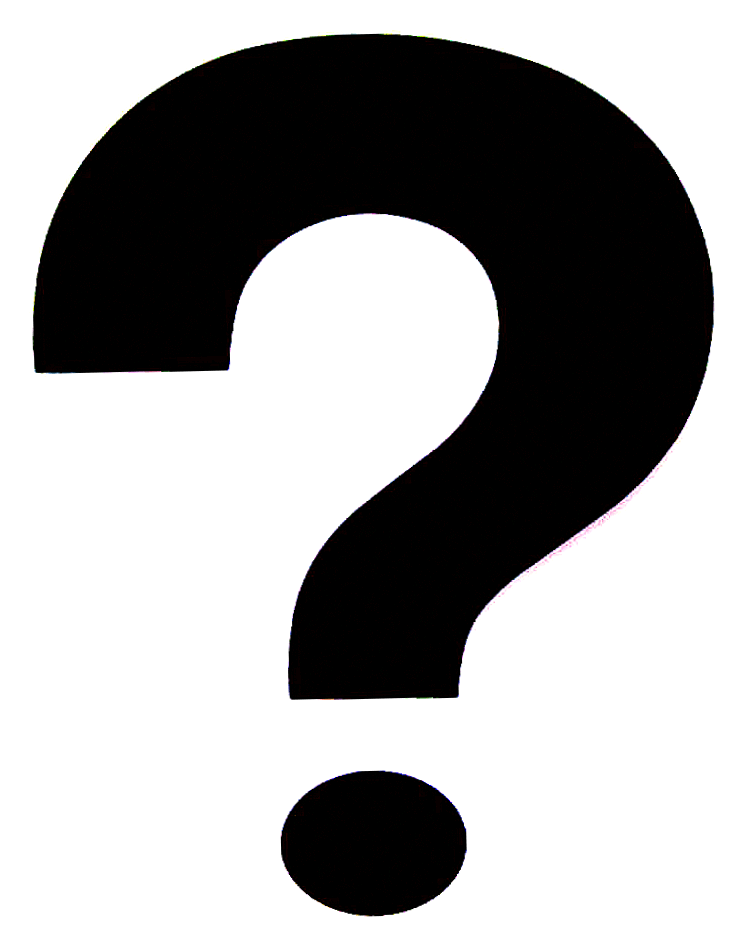 Where does this calibration differ from the extrinsic camera calibration ?
What sort of target should be used ?
Jason Rebello  |  Waterloo Autonomous Vehicles Lab
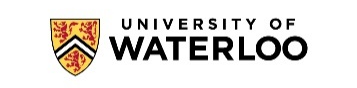 [Speaker Notes: Colour the point cloud, camera gives narrow field of view, lidar is 360. Detection of cars in image and lidar point clouds]
HDL 32 vs HDL 64 |
32 beam
64 beam
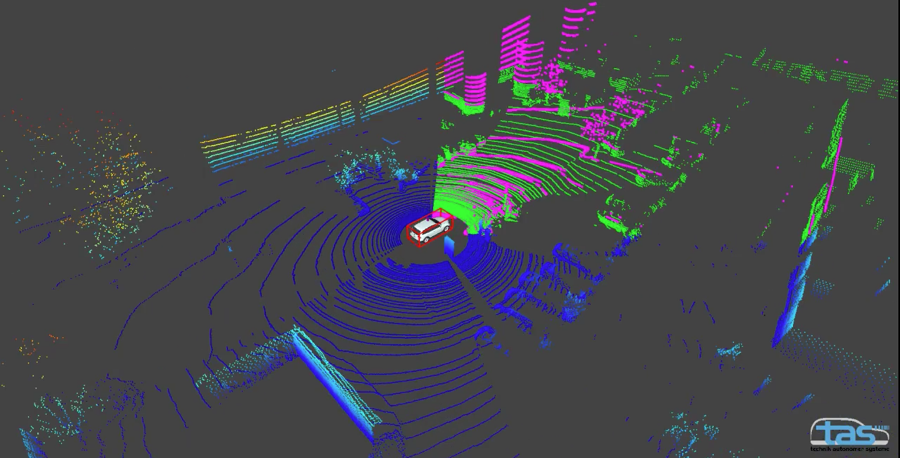 32 beam
64 beam
Jason Rebello  |  Waterloo Autonomous Vehicles Lab
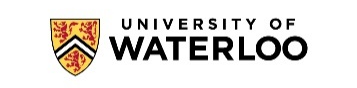 [Speaker Notes: Projection Equation, Distortions]
Lidar response problems |
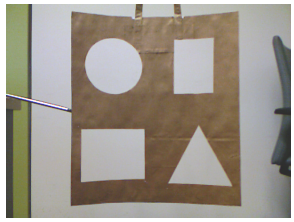 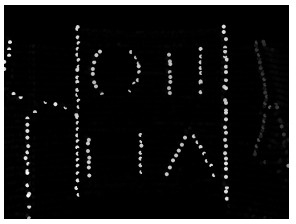 Jason Rebello  |  Waterloo Autonomous Vehicles Lab
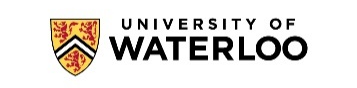 [Speaker Notes: Projection Equation, Distortions]
Lidar Camera Calibration |
Given 3D points in world frame Pw and corresponding 2D pixel locations zc  in the camera  

Estimate Transformations from world to the camera using PnP algorithm Tc:w.

Input initial transformation from lidar to camera (approximate). Tc:l

Transform 3D points from Lidar Fl to camera Fw via Extrinsic transformation.
	Pw = inv( Tc:w )Tc:l Pl

Determine which points Pl lie on target within some threshold.
 
Project points on plane

Fit ‘generated’ point cloud to detected point cloud and get end-points.

Determine end points of target on image

Reprojection Error:  ∑images ∑points d( ⌅(Tc:l(Pl )) , zc )2
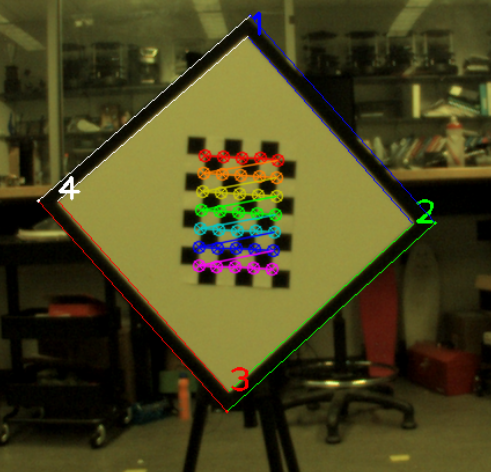 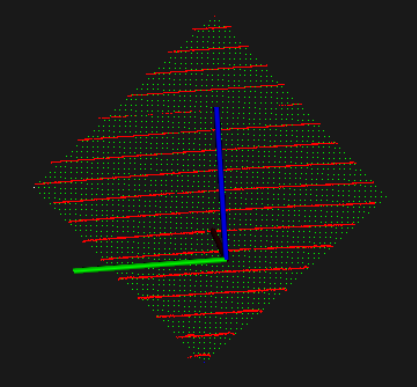 Jason Rebello  |  Waterloo Autonomous Vehicles Lab
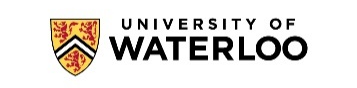 [Speaker Notes: Projection Equation, Distortions]
Calibration Results |
Before Calibration
After Calibration
Jason Rebello  |  Waterloo Autonomous Vehicles Lab
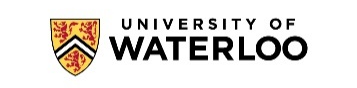 [Speaker Notes: Dynamics is often stochastic, hence can’t optimize for a particular outcome, but only optimize to obtain a good distribution over outcomes ! Probability provides a framework to reason in this setting " Result: ability to find good control policies for stochastic dynamics and environments]
Alternative methods |
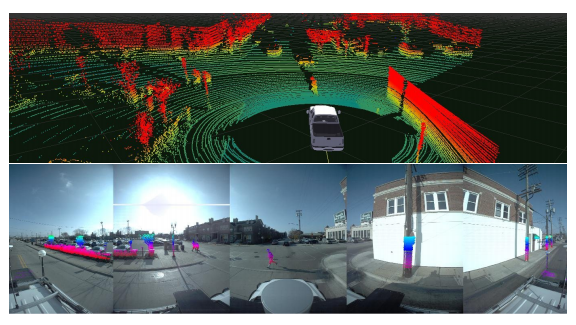 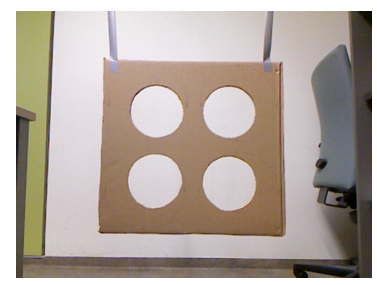 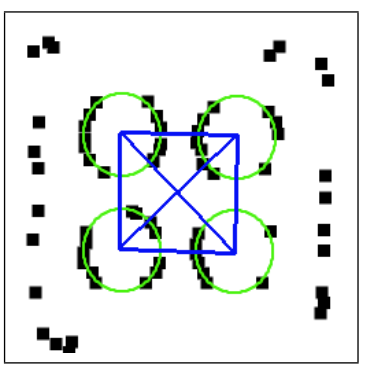 Martin Velas et.al Calibration of RGB Camera With Velodyne LiDAR
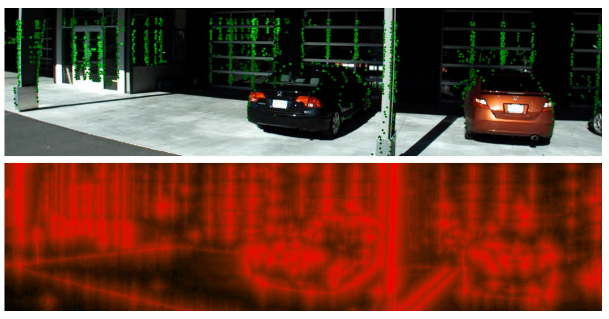 b)       Gaurav Pandey et.al Automatic Extrinsic Calibration of Vision and Lidar by Maximizing Mutual Information
c)       Jesse Levinson et.al Automatic Online Calibration of Cameras and Lasers
Jason Rebello  |  Waterloo Autonomous Vehicles Lab
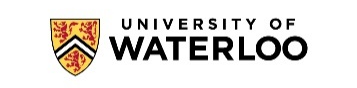 [Speaker Notes: The mutual information (MI) between two random variables X and Y is a measure of the statistical dependence occurring between the two random variables. Here we consider the laser reflectivity value of a 3D point and the corresponding grayscale value of the image pixel to which this 3D point is projected as the random variables X and Y , respectively.The marginal and joint probabilities of the random variables X and Y can be obtained from the kernel density estimate (KDE) of the normalized marginal and joint histograms of Xi and Yi. Once we have an estimate of the probability distribution we can write the MI of the two random variables as a function of the extrinsic calibration parameters (R, t), thereby formulating an objective function:]
Questions |
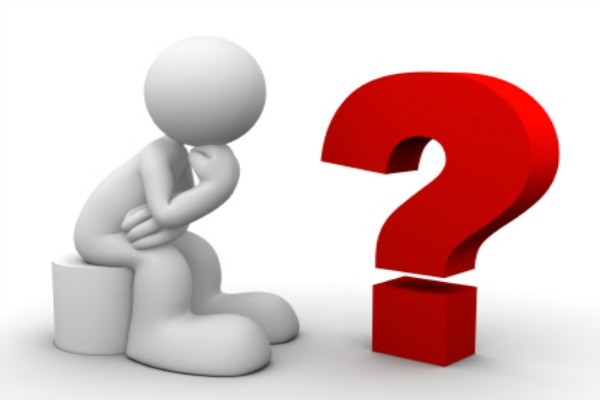 Jason Rebello  |  Waterloo Autonomous Vehicles Lab
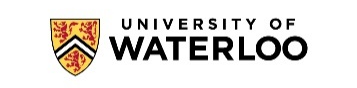 [Speaker Notes: Dynamics is often stochastic, hence can’t optimize for a particular outcome, but only optimize to obtain a good distribution over outcomes ! Probability provides a framework to reason in this setting " Result: ability to find good control policies for stochastic dynamics and environments]
￼
Lidar to GPS |
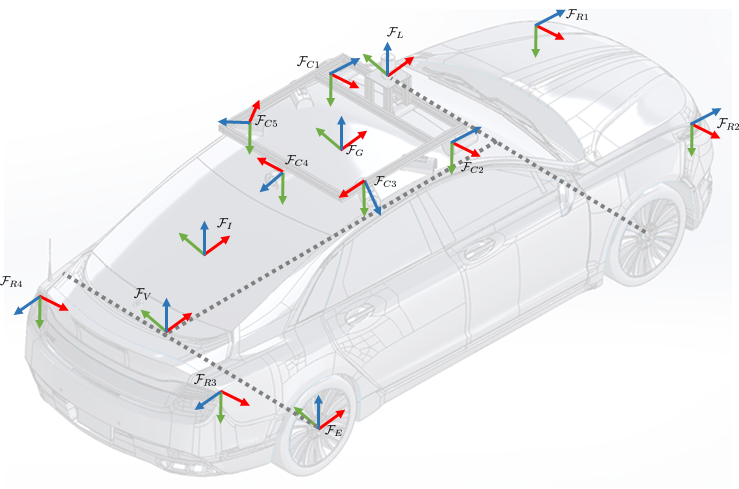 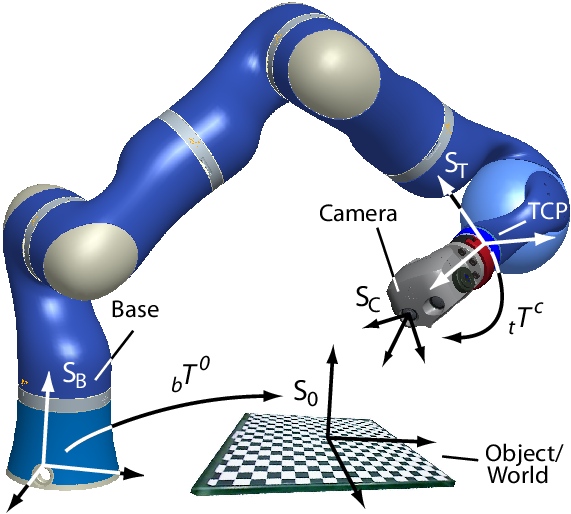 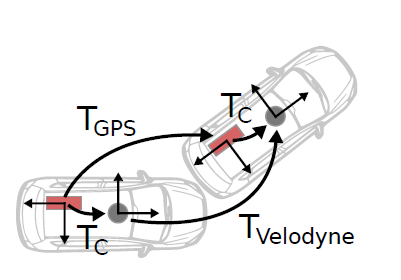 Jason Rebello  |  Waterloo Autonomous Vehicles Lab
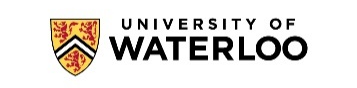 [Speaker Notes: Dynamics is often stochastic, hence can’t optimize for a particular outcome, but only optimize to obtain a good distribution over outcomes ! Probability provides a framework to reason in this setting " Result: ability to find good control policies for stochastic dynamics and environments]
Hand-Eye Calibration |
Motion Capture System
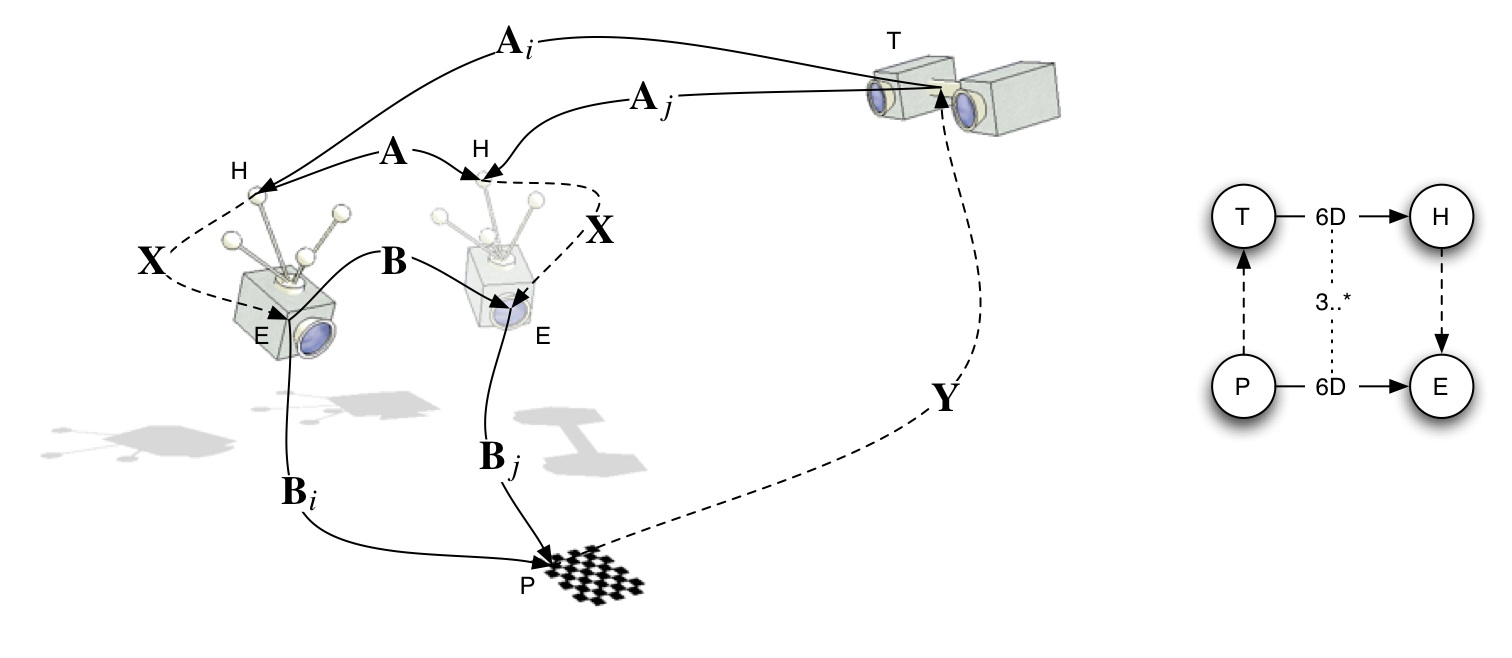 Reflective Marker
Estimate
Static
Static
Camera
Estimate
Fiducial Target
Jason Rebello  |  Waterloo Autonomous Vehicles Lab
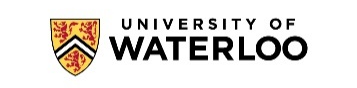 [Speaker Notes: Dynamics is often stochastic, hence can’t optimize for a particular outcome, but only optimize to obtain a good distribution over outcomes ! Probability provides a framework to reason in this setting " Result: ability to find good control policies for stochastic dynamics and environments]
Hand-Eye Calibration |
TVM : Marker to Vicon Motion Tracking

TMC : Camera to Marker

TVF  : Fiducial Target to Vicon

TFC : Camera to Fiducial Target
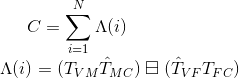 Jason Rebello  |  Waterloo Autonomous Vehicles Lab
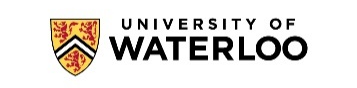 [Speaker Notes: Dynamics is often stochastic, hence can’t optimize for a particular outcome, but only optimize to obtain a good distribution over outcomes ! Probability provides a framework to reason in this setting " Result: ability to find good control policies for stochastic dynamics and environments]
Hand-Eye calibration on Car |
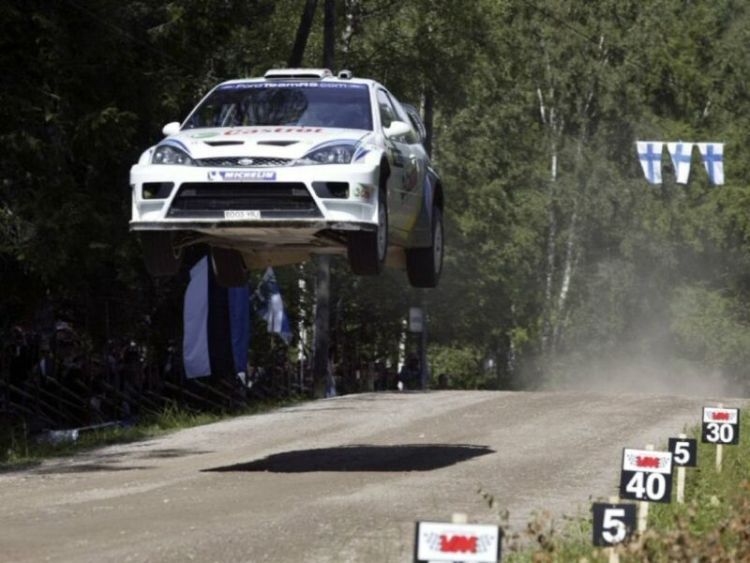 Calibration with motion capture system and fiducial target similar to Lidar (SLAM) and GPS

Planar motion leads to observability issues (Z, roll pitch)

Need to find area that allows for sufficient excitation (car motion).
Jason Rebello  |  Waterloo Autonomous Vehicles Lab
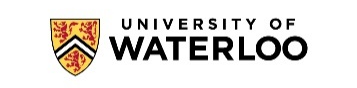 [Speaker Notes: Dynamics is often stochastic, hence can’t optimize for a particular outcome, but only optimize to obtain a good distribution over outcomes ! Probability provides a framework to reason in this setting " Result: ability to find good control policies for stochastic dynamics and environments]
IMU to Camera Calibration |
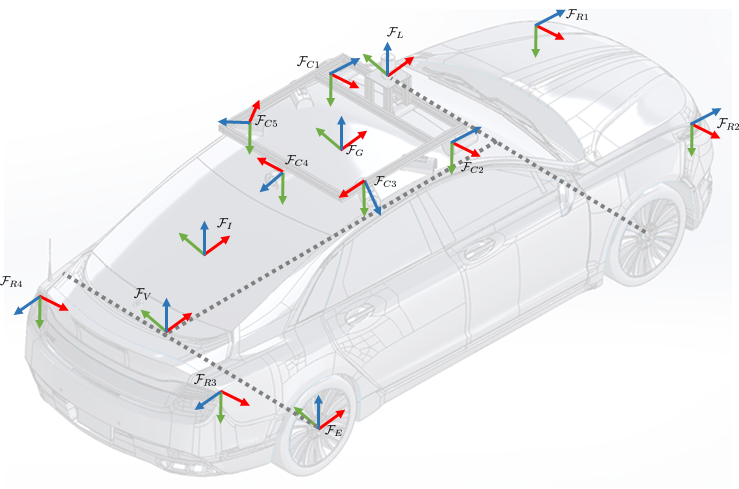 World
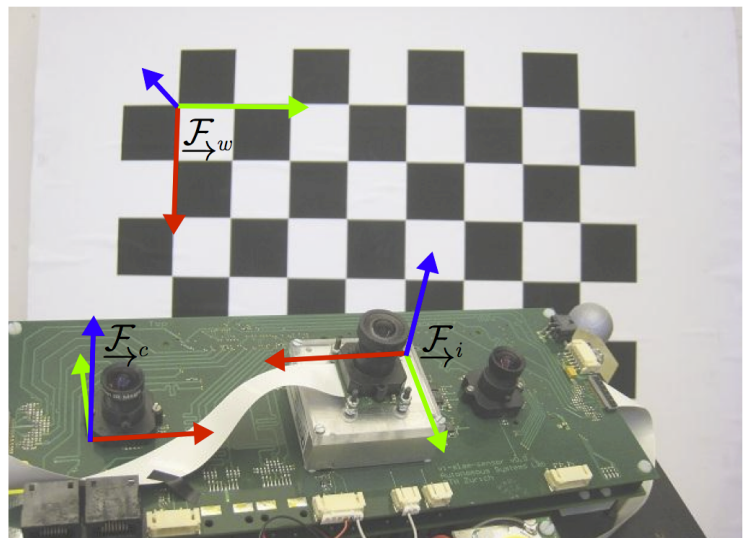 IMU
Camera
Jason Rebello  |  Waterloo Autonomous Vehicles Lab
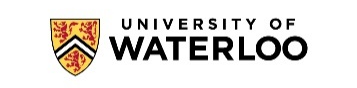 [Speaker Notes: Dynamics is often stochastic, hence can’t optimize for a particular outcome, but only optimize to obtain a good distribution over outcomes ! Probability provides a framework to reason in this setting " Result: ability to find good control policies for stochastic dynamics and environments]
IMU to Camera Calibration |
Quantities Estimated:
Gravity direction expressed in World Frame
Transformation between Camera and IMU
Offset between Camera time and IMU time
Pose of IMU
Accelerometer and gyroscope biases

Assumptions Made:
Camera Intrinsics are known
IMU noise and bias models are known
Have a guess for gravity in world frame
Have a guess for the calibration matrix
Geometry of calibration pattern is known
Data association between image point and world point known
Jason Rebello  |  Waterloo Autonomous Vehicles Lab
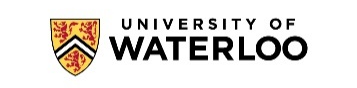 [Speaker Notes: Dynamics is often stochastic, hence can’t optimize for a particular outcome, but only optimize to obtain a good distribution over outcomes ! Probability provides a framework to reason in this setting " Result: ability to find good control policies for stochastic dynamics and environments]
Questions |
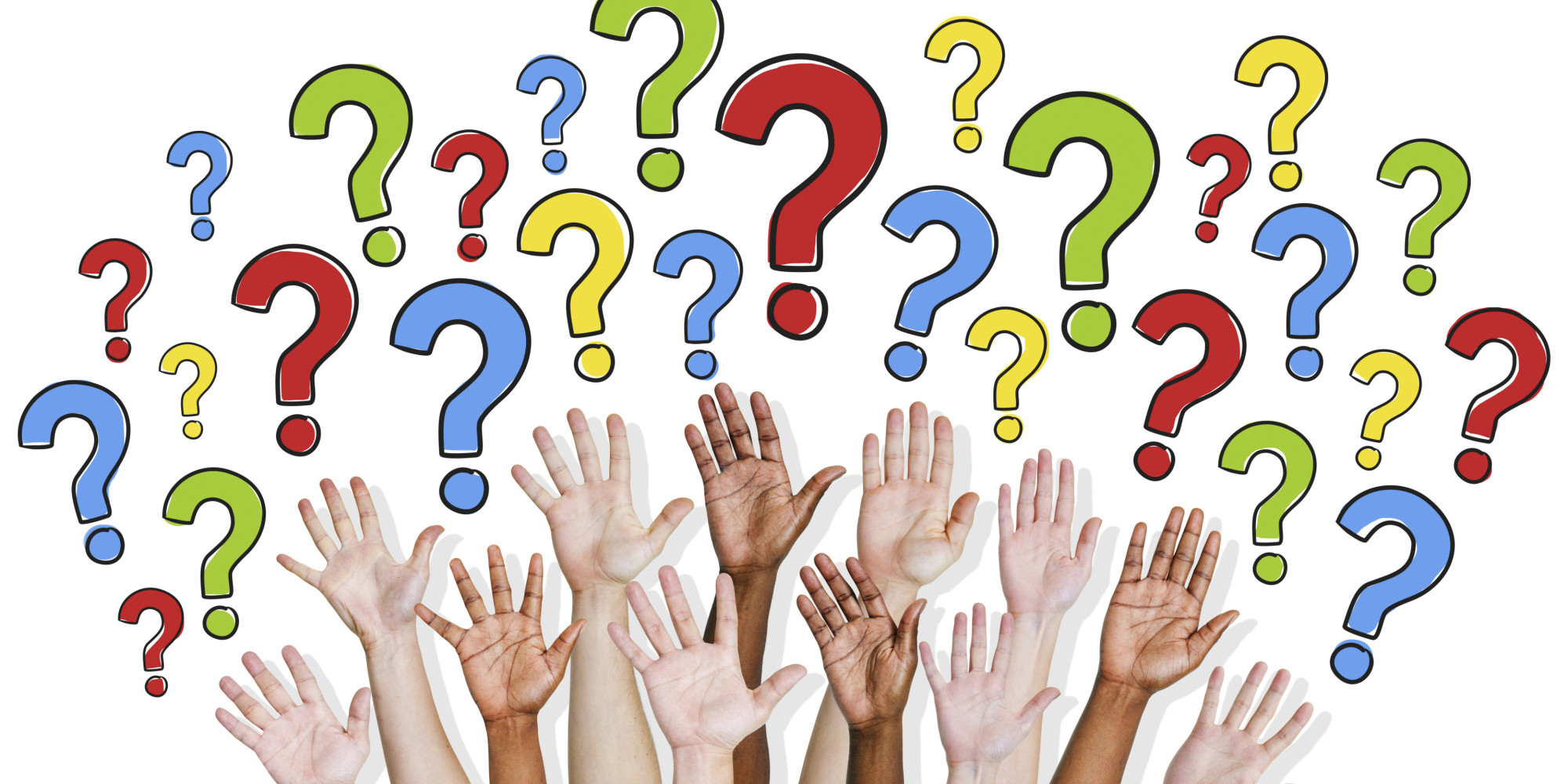 Jason Rebello  |  Waterloo Autonomous Vehicles Lab
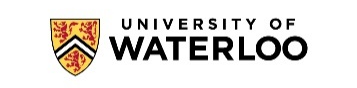 [Speaker Notes: Dynamics is often stochastic, hence can’t optimize for a particular outcome, but only optimize to obtain a good distribution over outcomes ! Probability provides a framework to reason in this setting " Result: ability to find good control policies for stochastic dynamics and environments]
IMU to Camera Calibration |
Time varying states are represented as weighted sum of a finite number of known basis functions. phi(t) assumed to be known
yj is a measurement that arrived with timestamp tj. h(.) is a measurement model that produces a predicted measurement from x(.) and d is unknown time offset
The analytical Jacobian of the error term, needed for nonlinear least squares is derived by linearizing about a nominal value d, with respect to small changes in d.
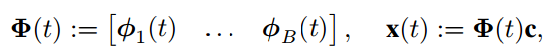 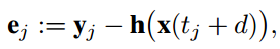 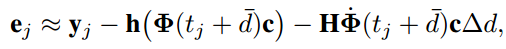 Jason Rebello  |  Waterloo Autonomous Vehicles Lab
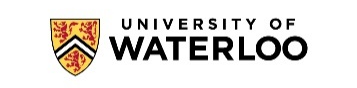 [Speaker Notes: Dynamics is often stochastic, hence can’t optimize for a particular outcome, but only optimize to obtain a good distribution over outcomes ! Probability provides a framework to reason in this setting " Result: ability to find good control policies for stochastic dynamics and environments]
IMU Camera calibration |
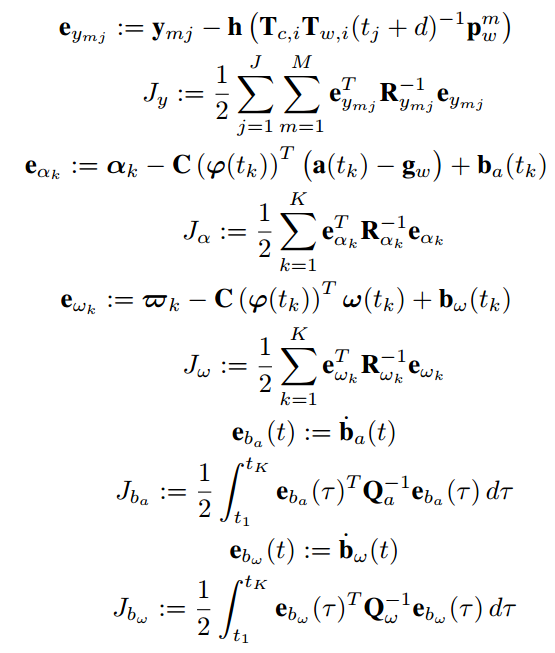 Accelerometer measurement, gyroscope measurement (at time k) pixel location (time t+d), h(.) projection model, n is noise. J is number of images
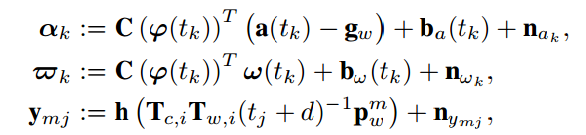 IMU biases
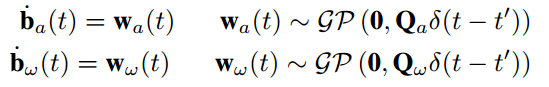 Error terms are associated with the measurements constructed as the difference between the measurement and the predicted measurement for current state estimate
Jason Rebello  |  Waterloo Autonomous Vehicles Lab
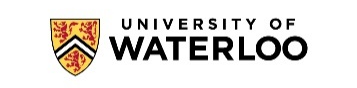 [Speaker Notes: Dynamics is often stochastic, hence can’t optimize for a particular outcome, but only optimize to obtain a good distribution over outcomes ! Probability provides a framework to reason in this setting " Result: ability to find good control policies for stochastic dynamics and environments]